Jan Mould, RN, BSN, MEdDeputy Director of Competitive Events HOSA – Future Health Professionals
Opioid epidemic
“There is no us and them when it comes to the opioid epidemic and when it comes to health.  We are all in this together.”
Dr. Jerome Adams
20th US Surgeon General
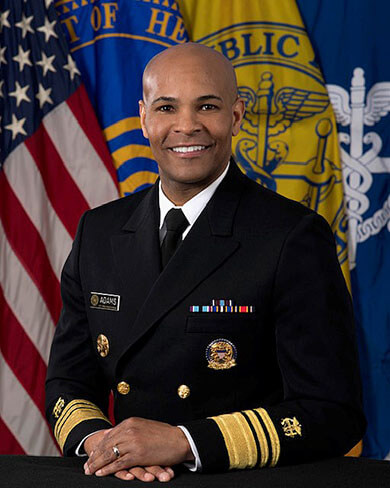 What are opioids?
Diminish body’s perception of pain
Examples 
           Prescription drugs such as:
           morphine, codeine, methadone, oxycodone,
           hydrocodone, fentanyl
           Illegal drugs:  heroin
INCIDENCE
According to the 2019 NSDUH Annual Report:  

10.1 million people aged 12 or older misused opioids in 2019

70,630 people died from drug overdose in 2019
[Speaker Notes: National Survey on Drug Use and Health]
PREVENTION
How to Safely Dispose of Drugs
Rethinking pain treatment
Improving Opioid Prescribing
National Prevention Week
Rx Awareness Campaign
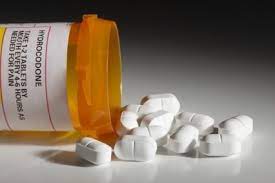 TREATMENT
Finding an opioid treatment program

Treating overdose - Naloxone
HHS 5-Point strategy
Better services for addiction, prevention, treatment & recovery services
Better data
Better pain management
Better targeting of overdose reversing drugs
Better research
[Speaker Notes: content used in previous years may not be used again]
Behavioral Health
Community Awareness
Health Education
HOSA Connection
Your Turn
Watch Ann Marie’s story

Watch Mike’s Story
Working in groups create a PSA to educate your peers about the dangers of opioid addiction.
PSA